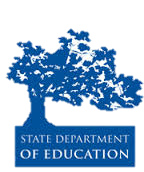 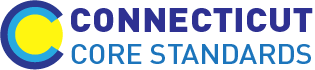 Connecticut Core Standards for Mathematics
Systems of Professional Learning
Module 2 Grades 6-12: 
Focus on Content Standards
[Speaker Notes: (Slides 1-5, including the pre-assessment, will take about 10 minutes total.)]
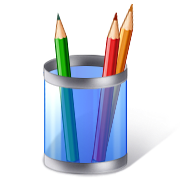 Closing Activities
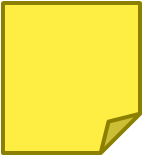 Page 41
64
[Speaker Notes: The goal of the Closing Activities is for participants to determine how they will take the key information back to their peers at their school so that everyone gains a shared understanding.

Total Time on Closing Activities 5 minutes

Section 6 at a Glance:
1. Review the Module 2 Outcomes.
2. Have participants complete the Post-Assessment.
3. Have participants complete the online Session Evaluation located here:
http://surveys.pcgus.com/s3/CT-Math-Module-2-6-12]
Focus on Standards for Mathematical Content Outcomes
By the end of this session you will have:
Strengthened your working relationship with peer Core Standards Coaches. 
Deepened your understanding of the practice standards specified in the CCS-Math.
Examined the implications of the language of the content standards for teaching and learning. 
Identified  and modified CCS-aligned tasks that combine both the content and practice standards. 
Analyzed the progression of topics in the content standards both within and across grade levels.
65
[Speaker Notes: Review the outcomes for the day.]
Focus on Standards for Mathematical Content Outcomes (cont'd)
By the end of this session you will have:
Deepened your understanding of the potential of the CCS-Math to change mathematics teaching and learning. 
Gained an understanding of some of the challenges involved in implementing the CCS-Math.
Explored strategies for supporting teachers as they make changes to their classroom practices. 
Made plans for next steps in your CCS-Math implementation.
66
[Speaker Notes: Review the outcomes for the day, continued.]
Post Assessment and Session Evaluation
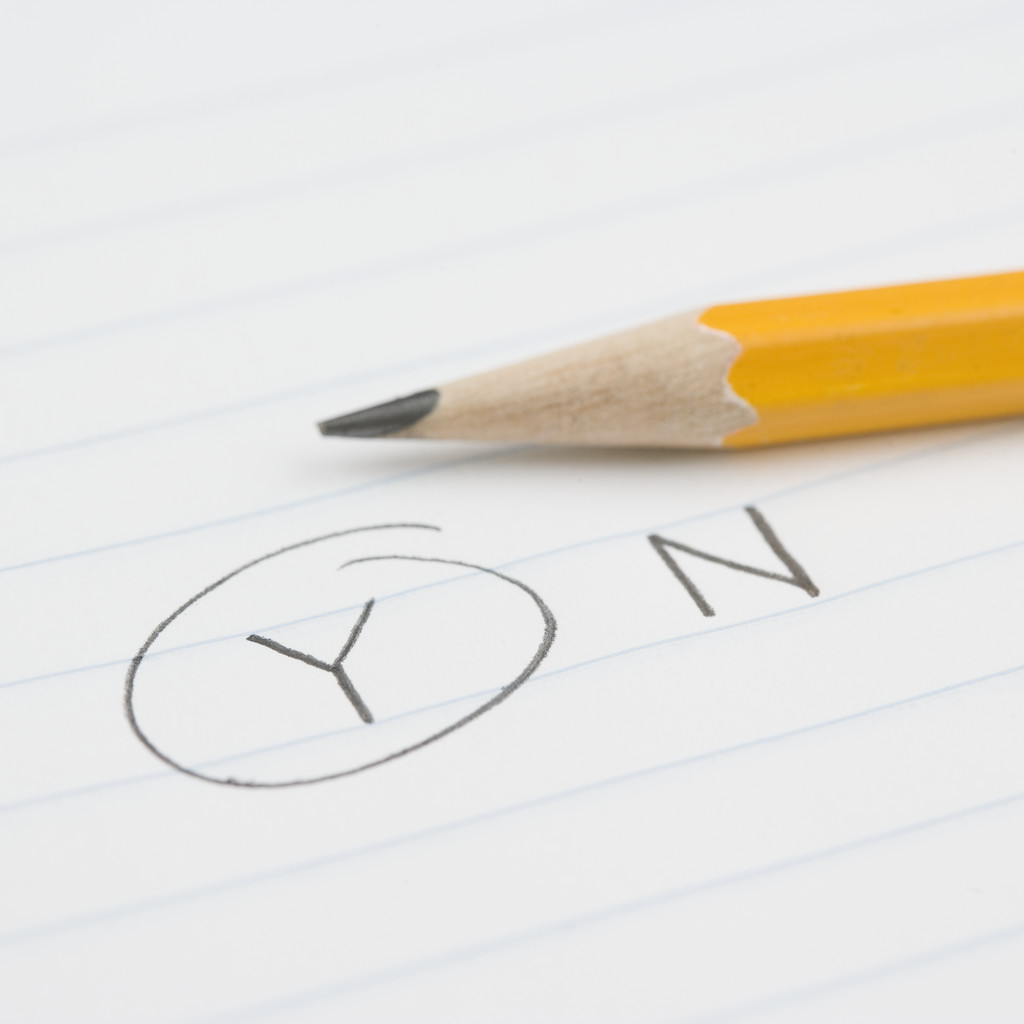 Where Are You Now?
Assessing Your Learning.
Please complete an online Session Evaluation. Your feedback is very important to us!
http://surveys.pcgus.com/s3/CT-Math-Module-2-6-12
67
[Speaker Notes: This Post-Assessment is the same as the Pre-Assessment they took in the beginning of the session. This assessment is to gauge their learning based on the activities of the full day session. Remind the participants to fill out their online Session Evaluation forms as well.]
Thanks and see you next time!